CENTRAL VENOUS CATHETER
Definition
A central venous catheter (cvc) also known as a central line or central venous access catheter is a catheter placed into a large vein 
Regular sites : 
Catheters can be placed in veins ,
Neck ( internal jugular vein ),
Chest ( subcalvin vein or axillary vein),
Groin ( femoral vein),
Peripherally inserted central catheters (picc)
Medical uses
Adminster medication
Fluids that are unable to be taken by mouth 
Would harm a smaller peripheral lines
Obtain bloodtests
Indications
Long term intravenous antibiotics ,parenteral nutrition in chronically ill persons
Long term pain medications & chemotheraphy
Drugs that are prone to cause phlebitis in peripheral veins such as : calcium chloride 
Chemotherapy 
Hypertonic saline 
Potassium chloride (kcl)
Frequent blood draws
Monitoring of the central venous pressure (cvp)
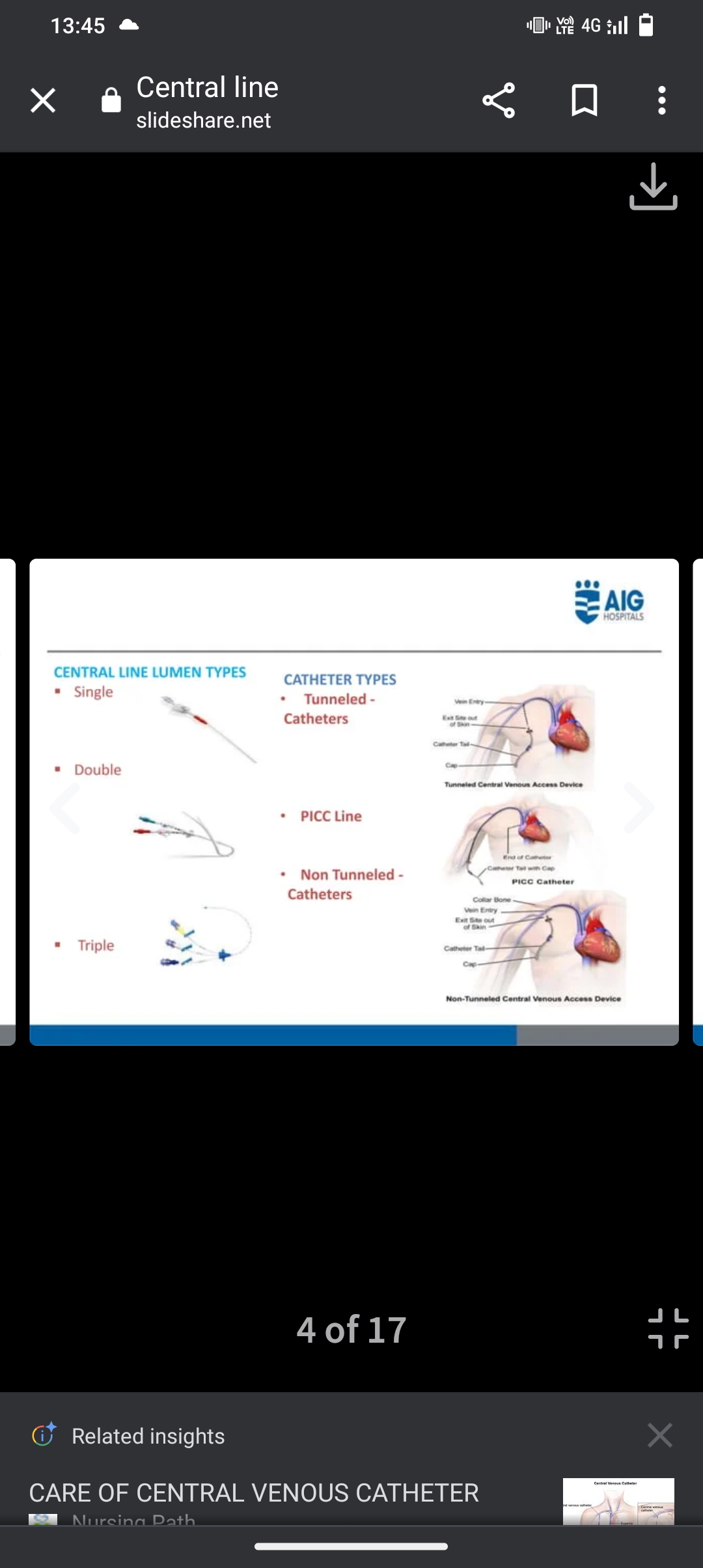 Tunnled catheters
Preferable sites :
Neck ( internal jugular 
Groin ( femoral ) 
Liver ( transhepatic )
Back ( translumbar ) 
The catheter is tunnled under the skin
Non  tunneled - Catheters
Preferable sites : 
First choice : right internal jugular vein
Second choice : femoral vein 
Third choice : left internal jugular vein 
Last choice : subclavin vein with prefernce for the dominant side
Indications :
Increasing age of patients intiating hemodialysis
Increasing number of comorbid conditions  including significant vascular disease
Urgent renal replacement therapy (RRT)
Contraindications for tunneled and non -tunneled catheter
Local cellulitis
Low platelet Counts
Local infection
Avoid in raised intracranial Pressure Aim for a femoral approach  if required 
Patient non -compliance
Complications
Bleeding
Infection
 Puncture of adjacent structures (such as other veins or arteries)
Air embolism (air in the veins)
Collapse of the lung (pneumothorax)
Bleeding into the chest (hemothorax)
Catheter breakage (when it is being removed)
Equipments:
Sterile trolley(cvp tray)
Sterile field, gloves, gown and mask
Central line kit
 Saline flush
Chlorhexidine
.Lignocaine (4ml (2 vials) of 2% is reasonable)
Suture
Scalpel
Central line fix
Pre procedure
Consent patient if conscious otherwise document why the procedure is in the patient's best interests.
Consent should include.
Infection, bleeding (arterial puncture, haematoma, haemothorax), pain, failure,
Set up sterile trolley.
Position patient with head down if they can tolerate it, with head facing away from side of insertion
This ensures maximum venous filling
Having a nurse or assistant is helpful.
Procedure:
Wash hands and wear sterile gown and gloves
 Clean the area and apply sterile field. Make sure to have some spare gauze swabs ready.
 Apply sterile sheath to the ultrasound probe

Under ultrasound guidance insert lignocaine cutaneous,  subcutaneously and around preferred site.
Whilst lignocaine has time to work flush all lumens of the line and then clamp all lumens except the Seldinger port
Ensure caps are available for the lumens
 Under ultrasound guidance take Seldinger needle attached to syringe and insert into the internal jugular vein
When blood is freely aspirated remove syringe and immediately inset Seldinger wire. This should pass easily
Keeping hold of the inserted wire, remove the needle. Ensure the wire stays in the vein as you do this.
Use scalpel to make an small incision in the skin (approx 3mm). This should be done cutting away from the wire so as not to damage it
. Pass the dilator over the wire and gently but firmly dilate a tract through to the internal jugular.
At this stage there may be some bleeding so ensure to have some swabs ready
• Remove the dilator and pass the central line over the Seldinger wire. Do not advance the line until you have hold of the end of the wire
Once the central line is in place, remove the wire
Aspirate and flush all lumens and re clamp and apply lumen caps
• Suture the line.
Dress with a clear dressing so the insertion point can be clearly seen
Documentation:
Patient is educated about the need
Site assessed and marked
All lumens clamped
Inserted by Physician.
Tip position confirmation via fluoroscopy OR chest X-ray
Date and time of insertion, assess the site for extra bleeding.
Anatomical location.
Cvp monitoring:
Central venous pressure (CVP) is the blood pressure in the venae cavae, near the right atrium of the heart. CVP reflects the amount of blood returning to the Heart and the ability of the heart to pump the blood back into the arterial system.
 The normal range for CVP is 0 to 5 mm H2O
Care of cvp line:
Site Care: - Skin Disinfectant - Clean, dry, and occlusive dressings.


PROCEDURE FOR SITE CARE AND DRESSING CHANGE


1. Remove dressing from VAD insertion site.
2. Inspect Site and catheter 
3. Disinfect the catheter-skin junction using antiseptic solution
4. Dress access site
AFTER PROCEDURE:
1. Discard used supplies 
2. Remove gloves
3. Wash hands
4. Label new dressing
5. Document
Thank you😊